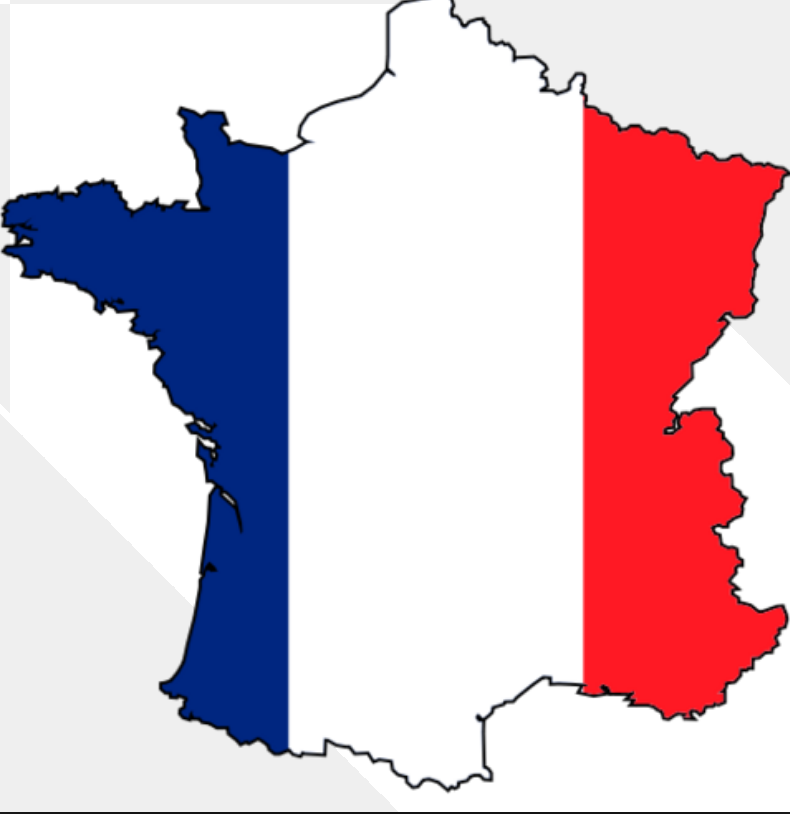 Six-week Student Exchange Program with France
Armelle Moran
Central Okangan Public Schools
Kelowna to Lyon
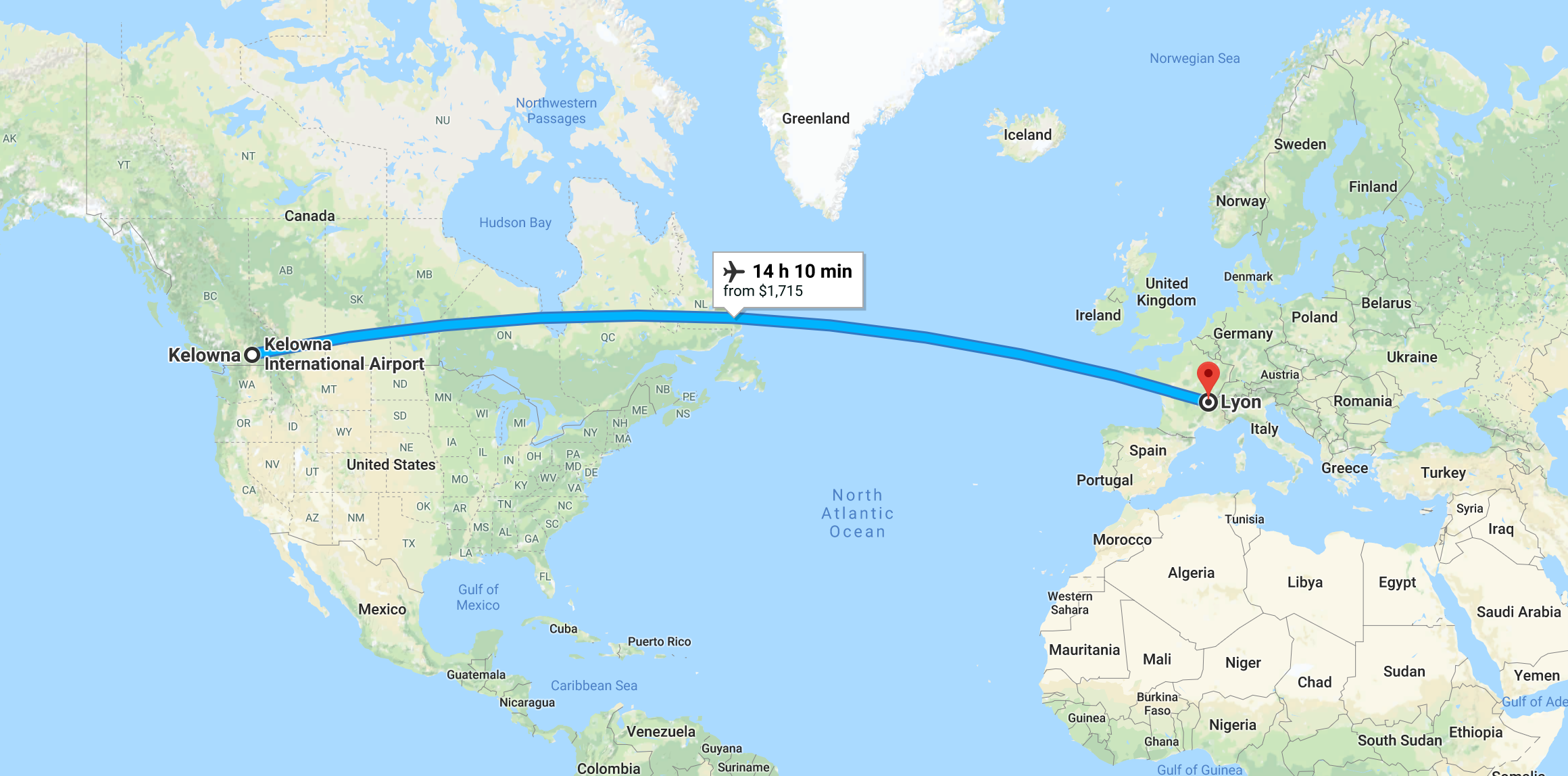 GRENOBLE-ANNECY-RUMILLY
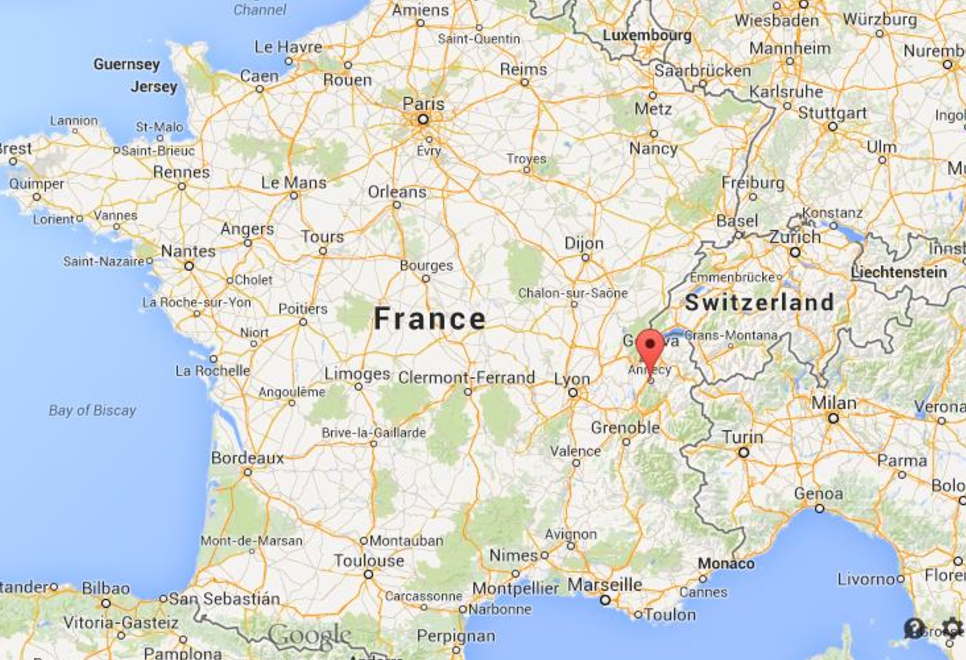 French Alps
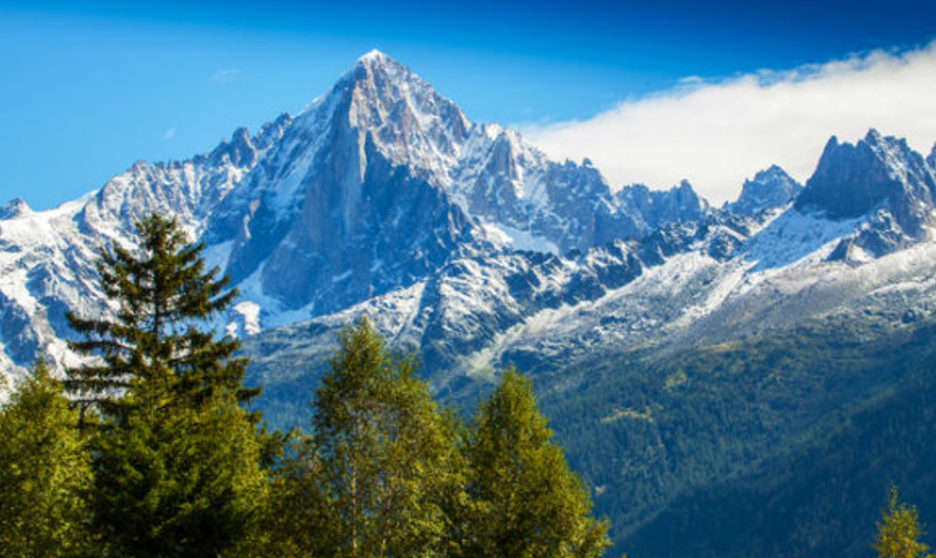 French Alps
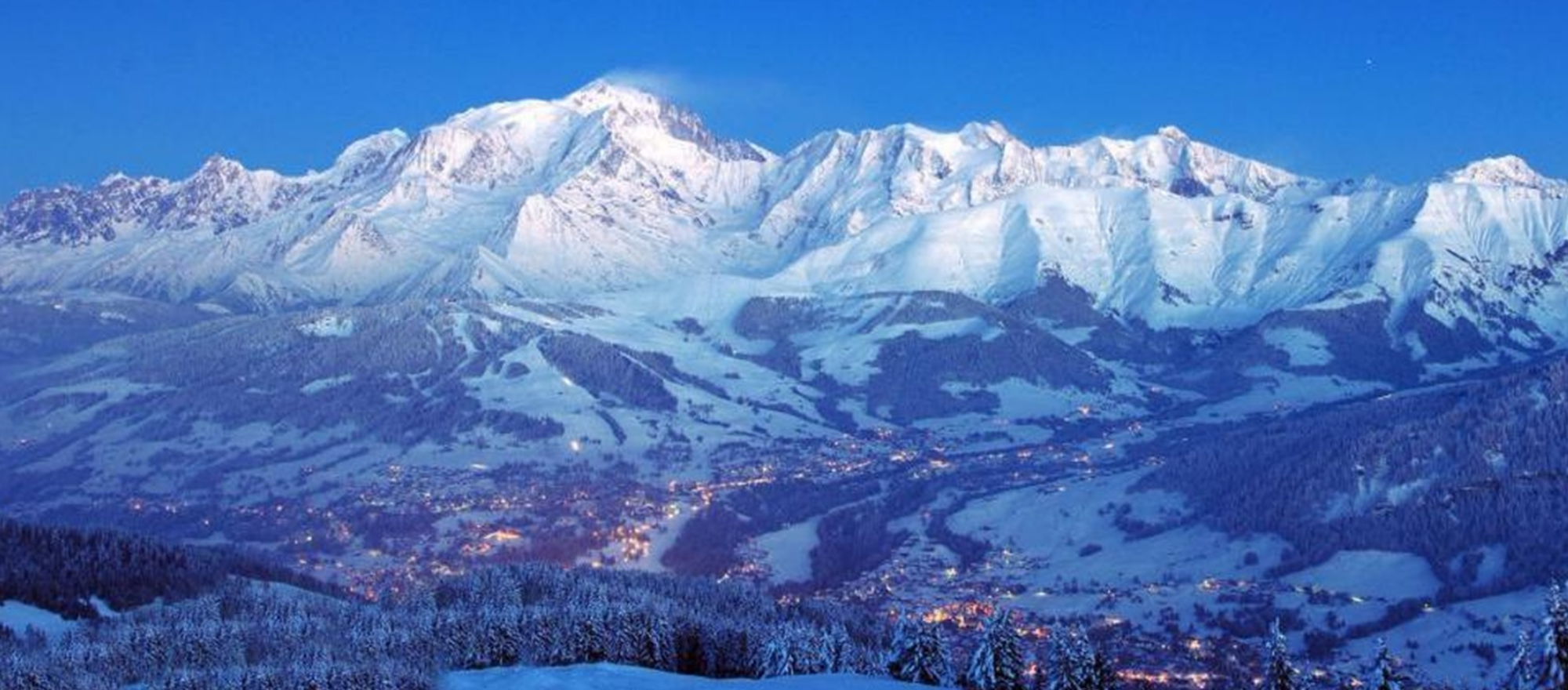 GRENOBLE
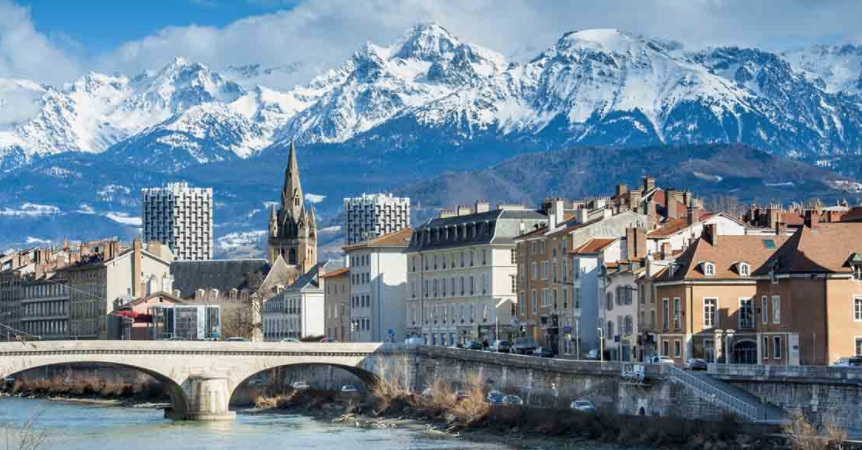 Grenoble
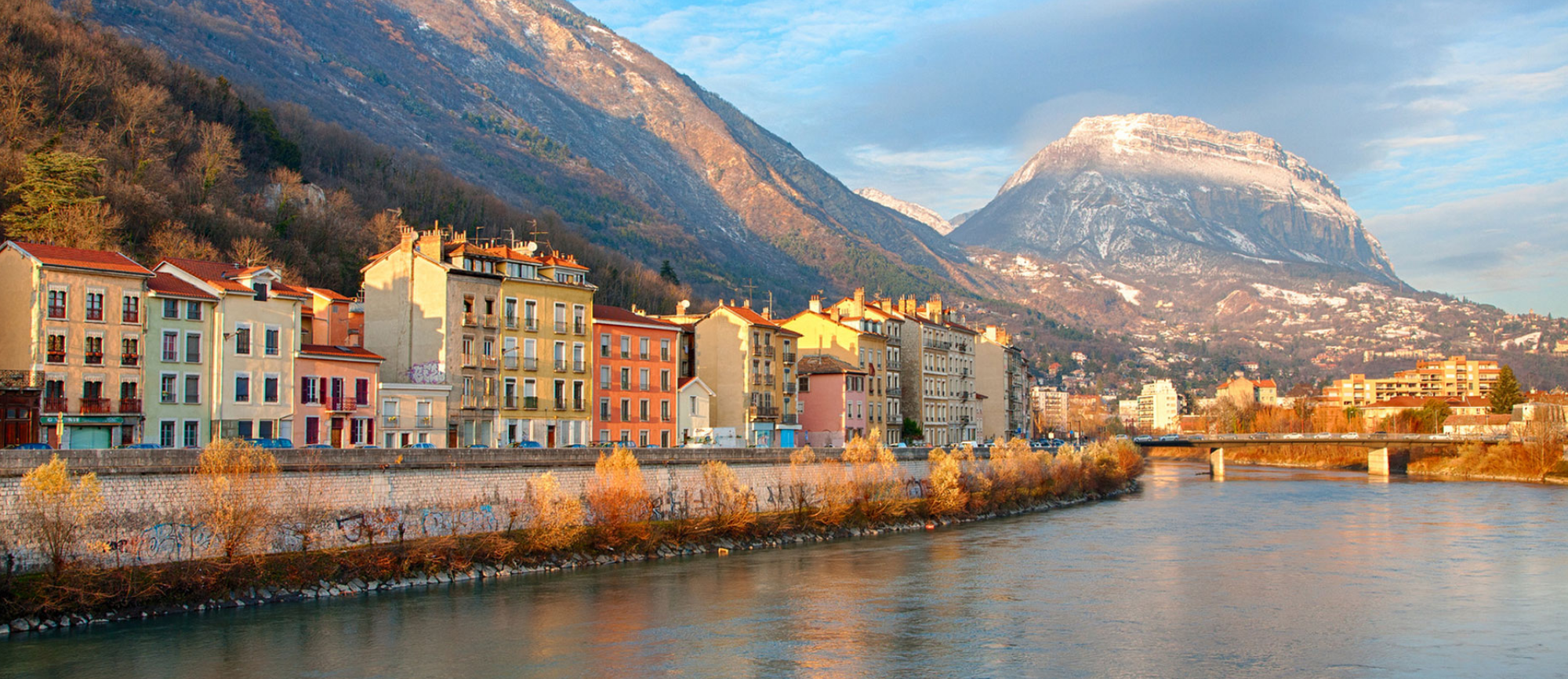 Annecy
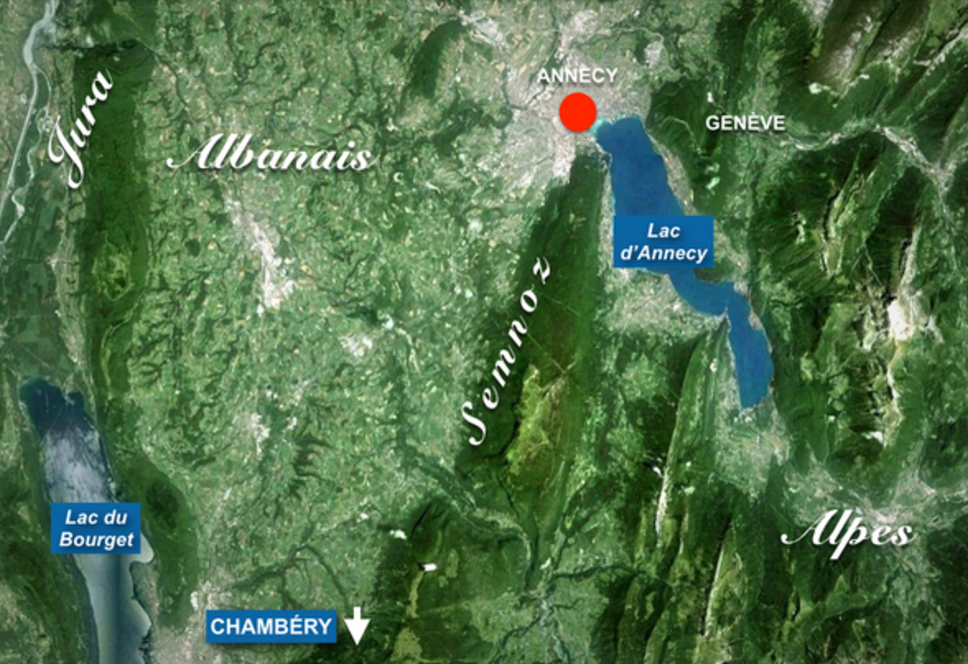 Annecy
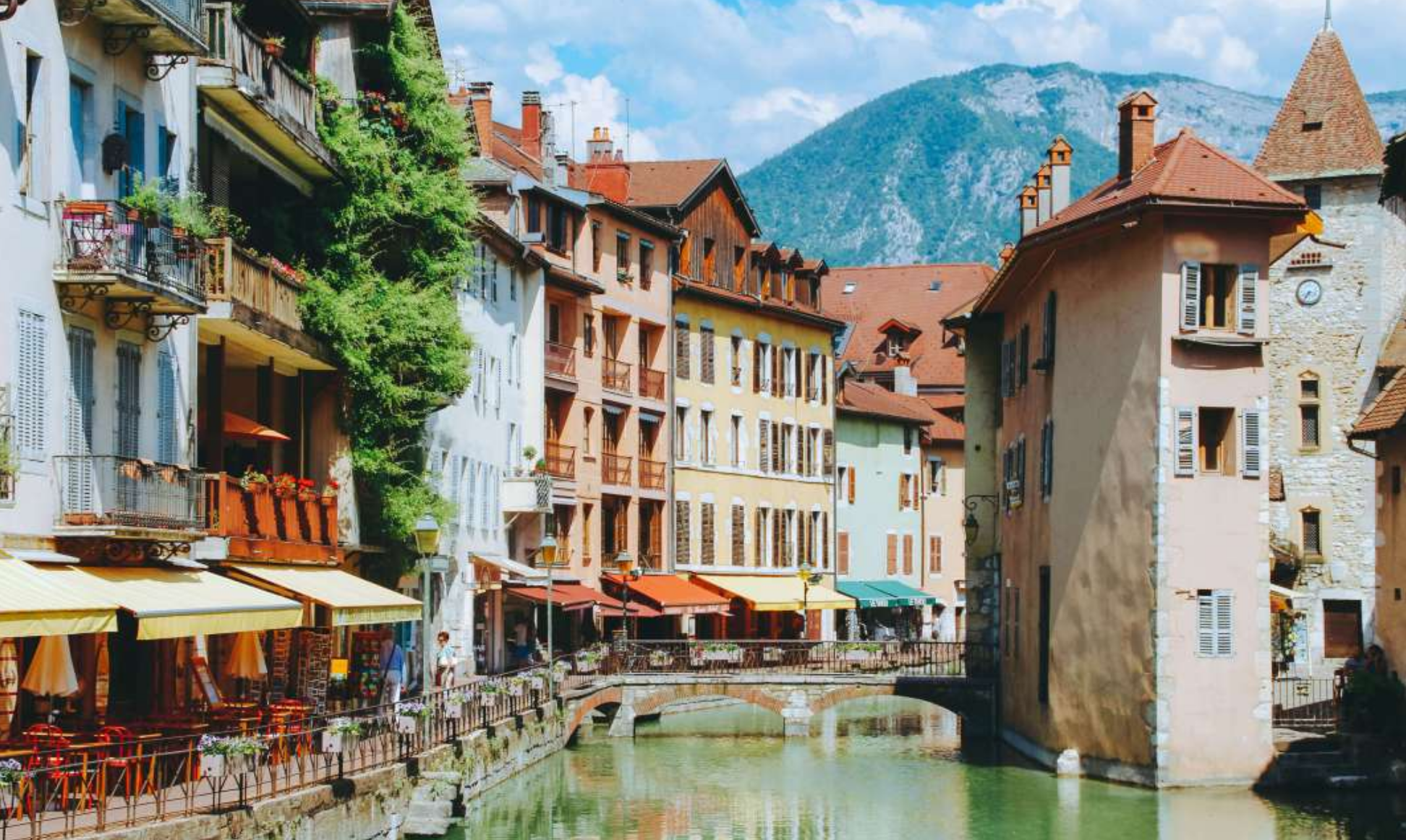 Rumilly
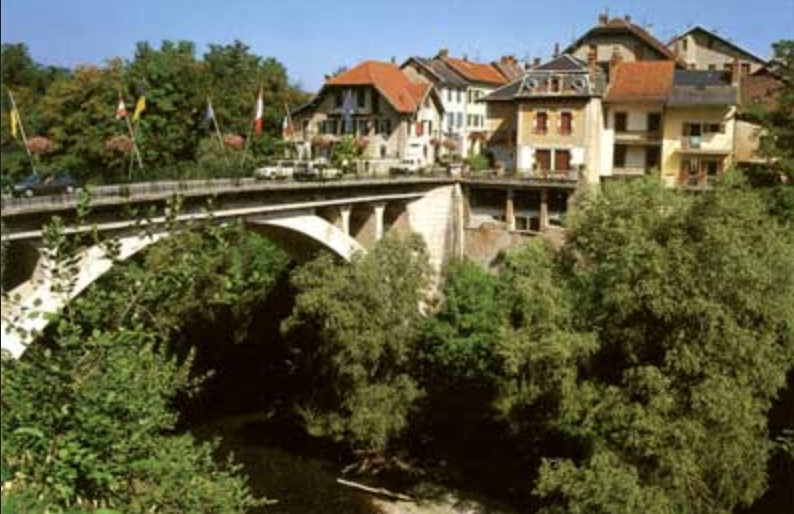 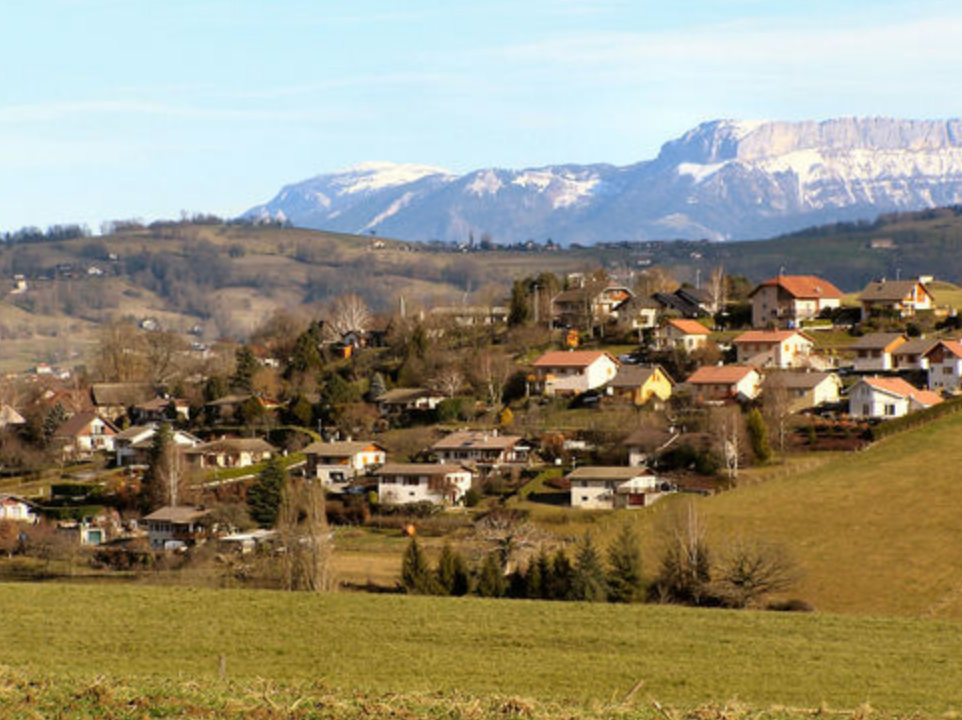 Rumilly to Annecy
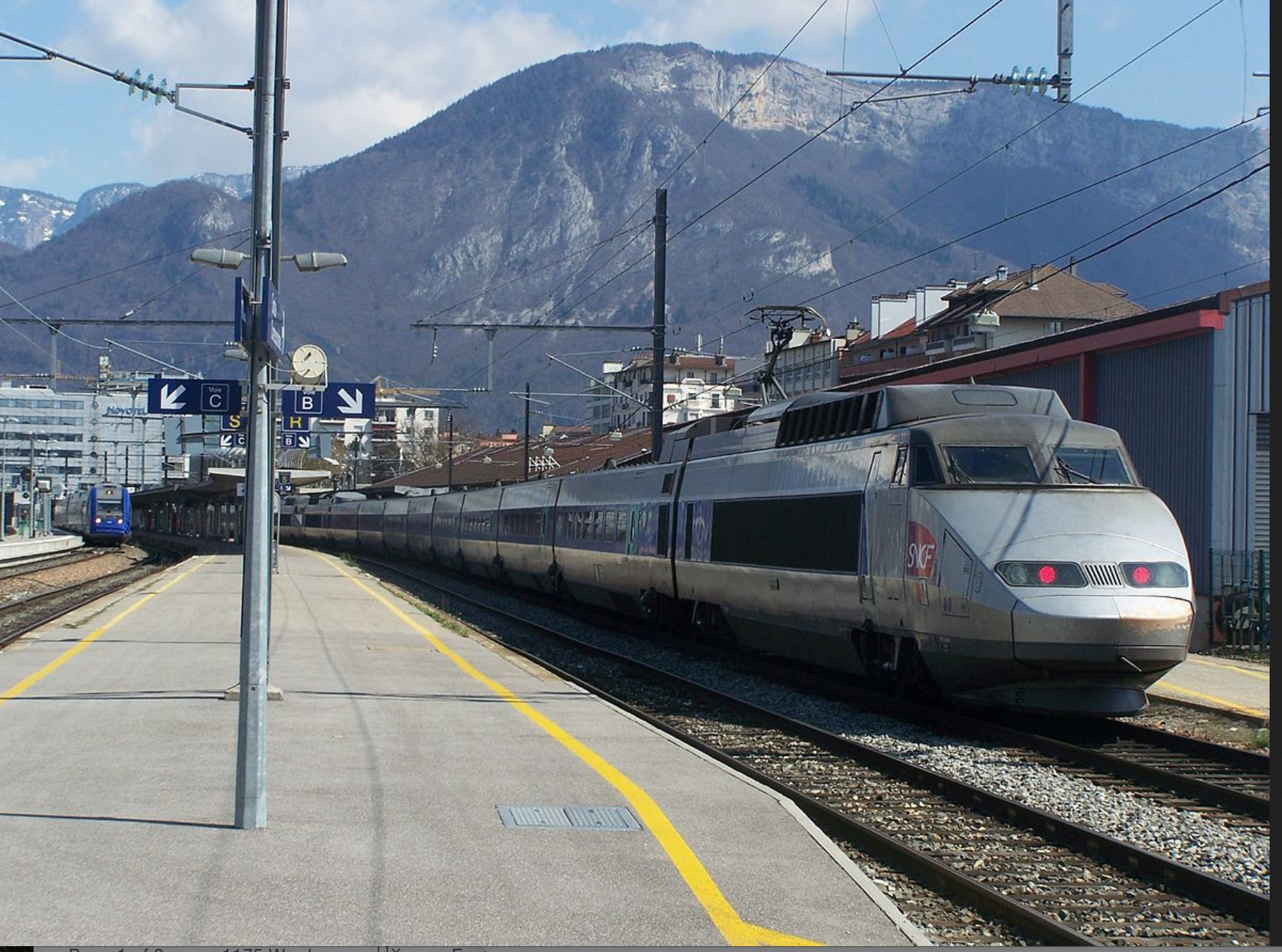 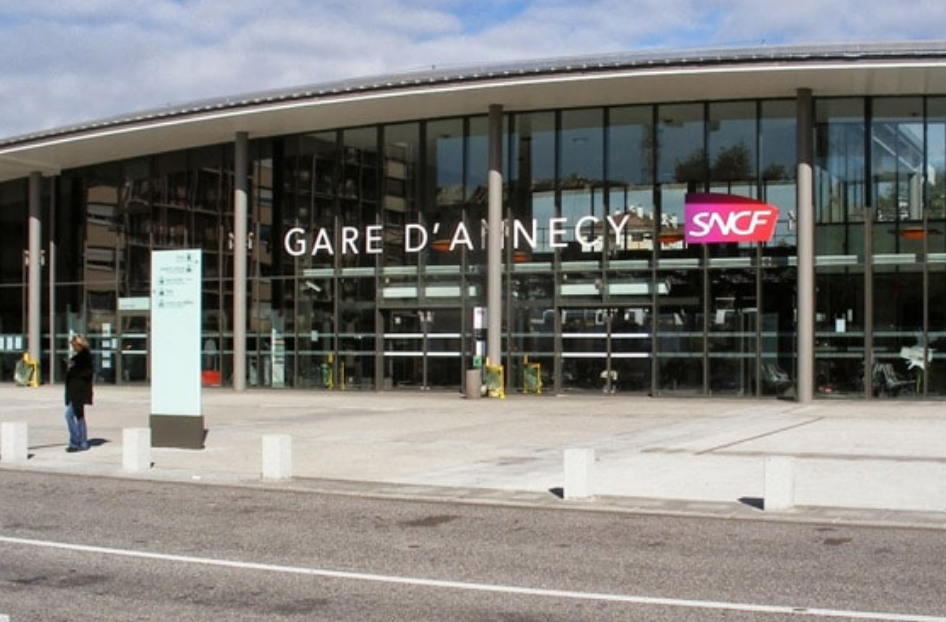 In the city…
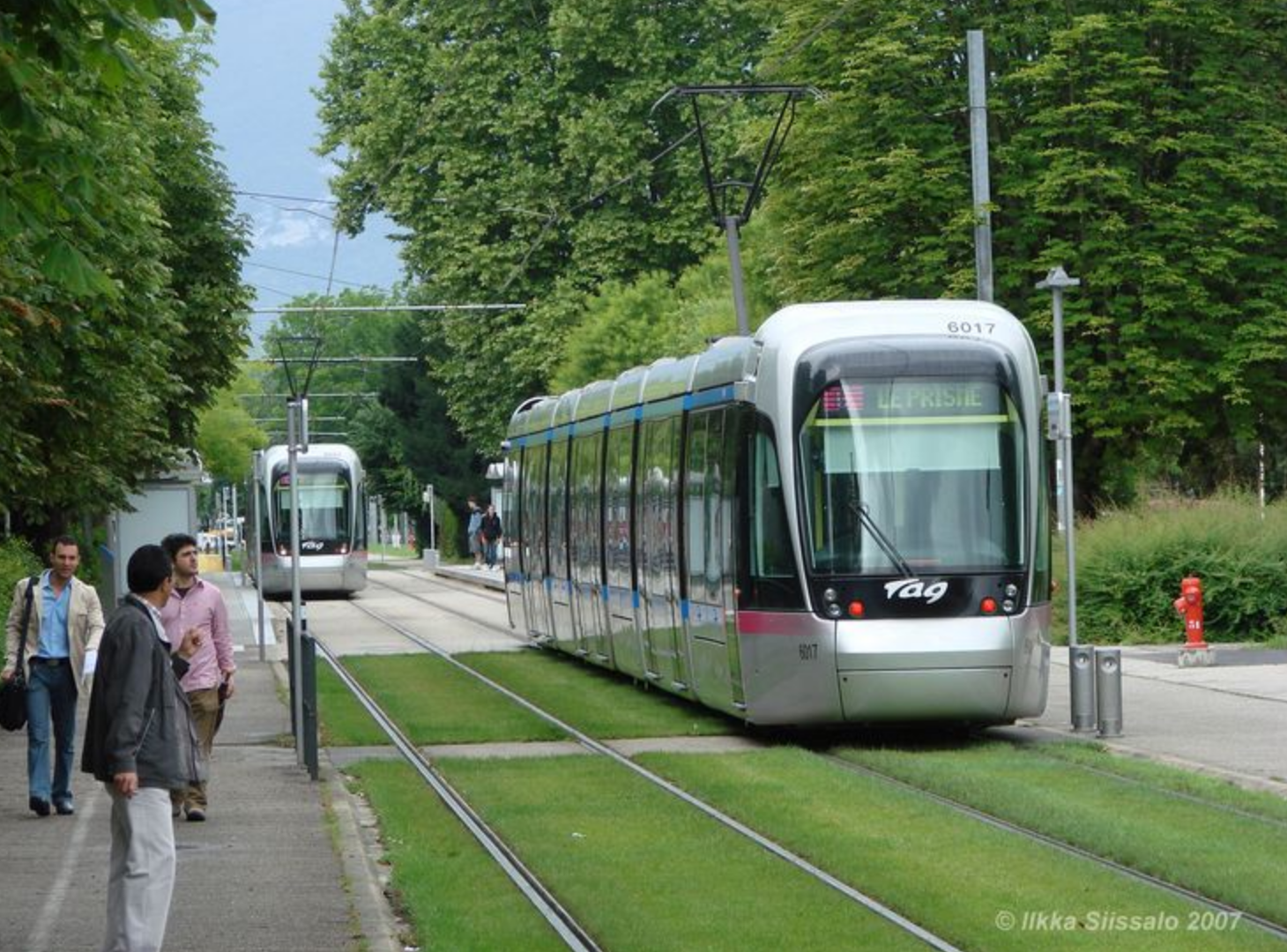 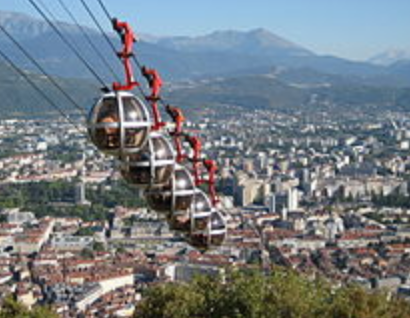 Annecy
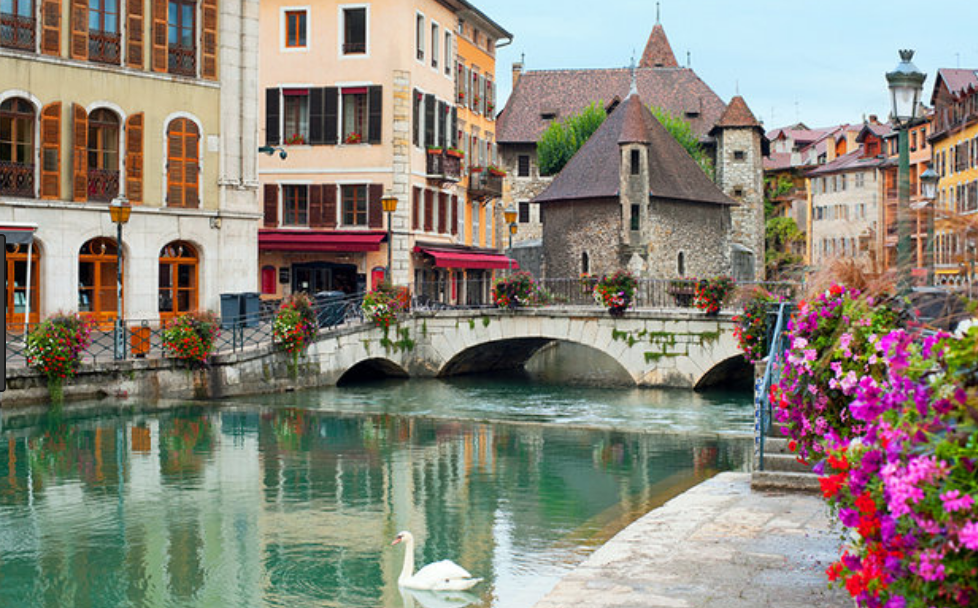 Annecy
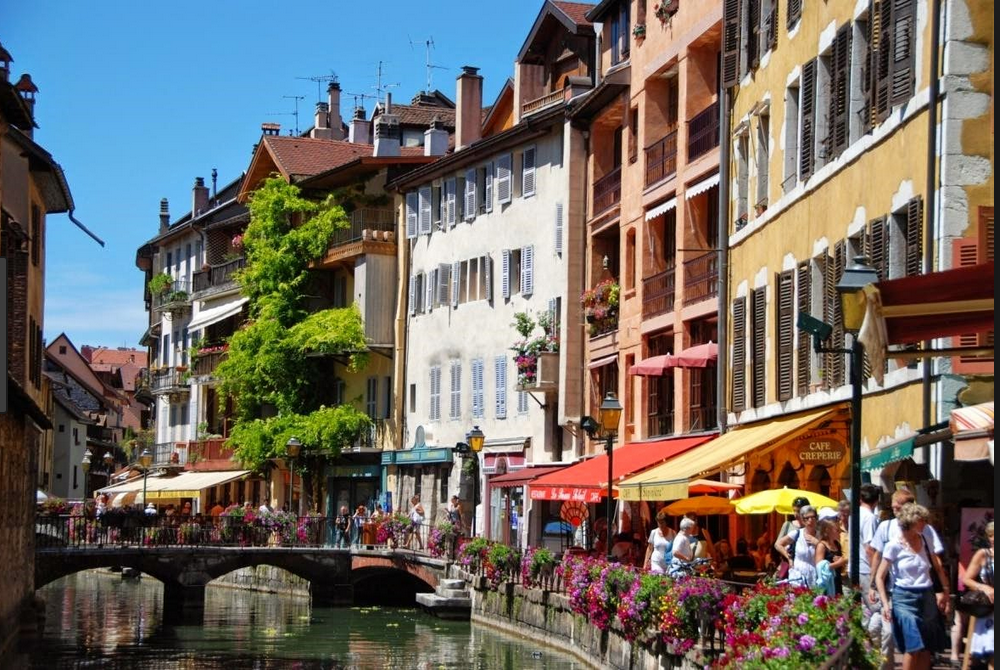 High School in Annecy
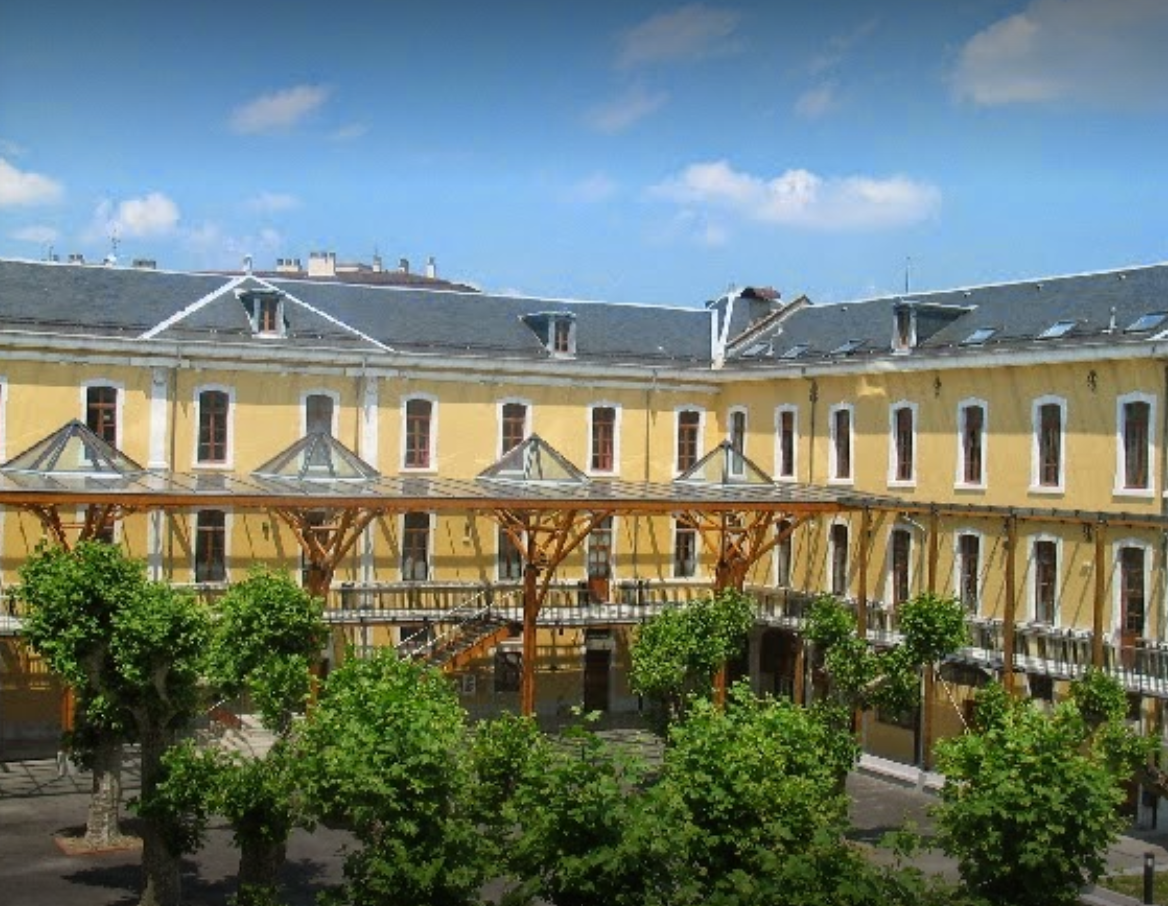 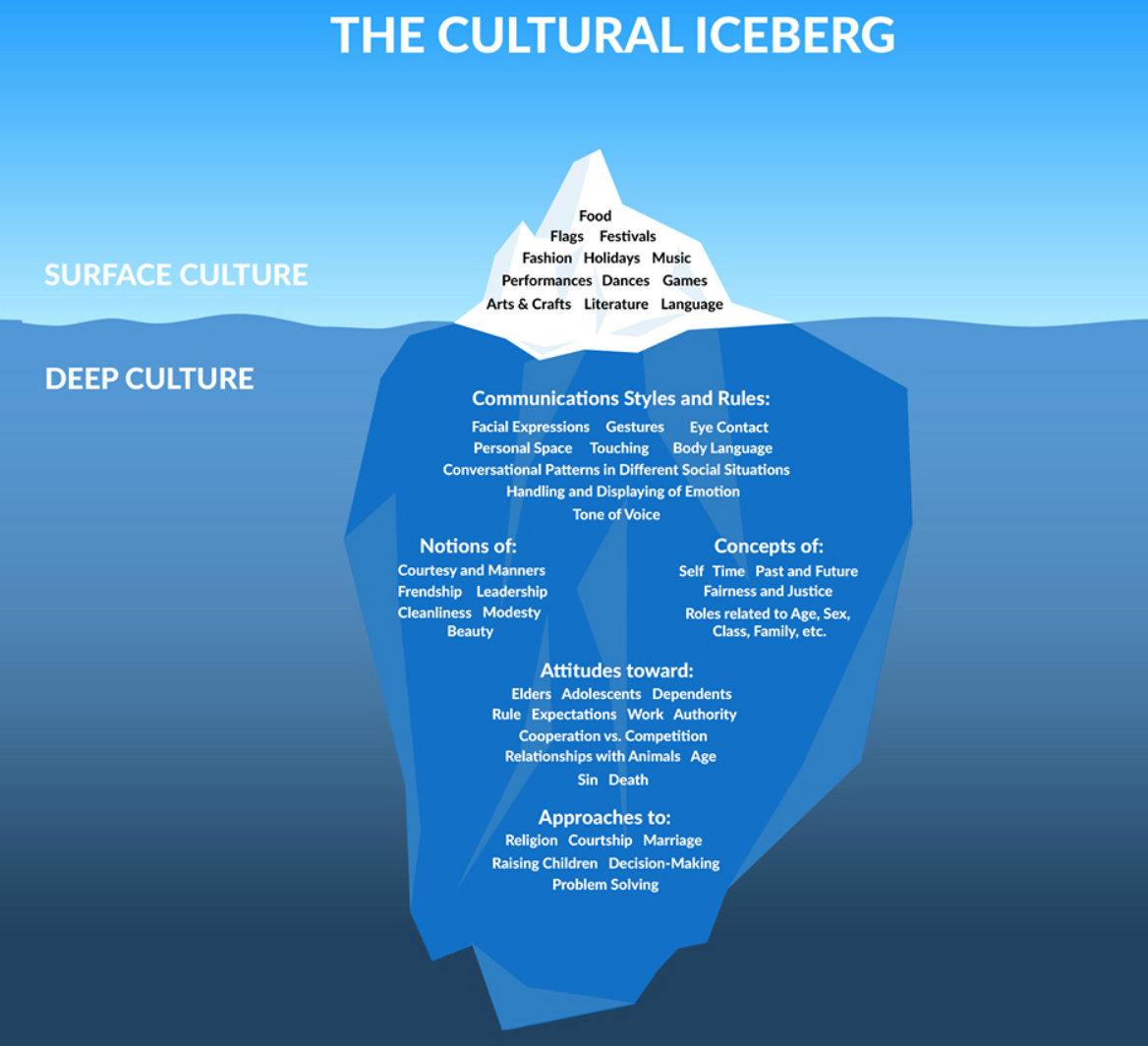 Why do this exchange?
To experience a different culture by living the day to day life of a French teenager;
To understand and speak French with ease;
To discover different places with a young person your age as a guide; 
To perhaps make a life-long friend somewhere across the world…
A KSS student’s experience…
“At first I was hesitant about doing this exchange, but by the time Alexis arrived in Kelowna we had already become friends. If I were to rate it, I’d give it a 10 out of 10! I would definitely do this again if I had the opportunity in the future. This experience was a great way to step out of my comfort zone. “
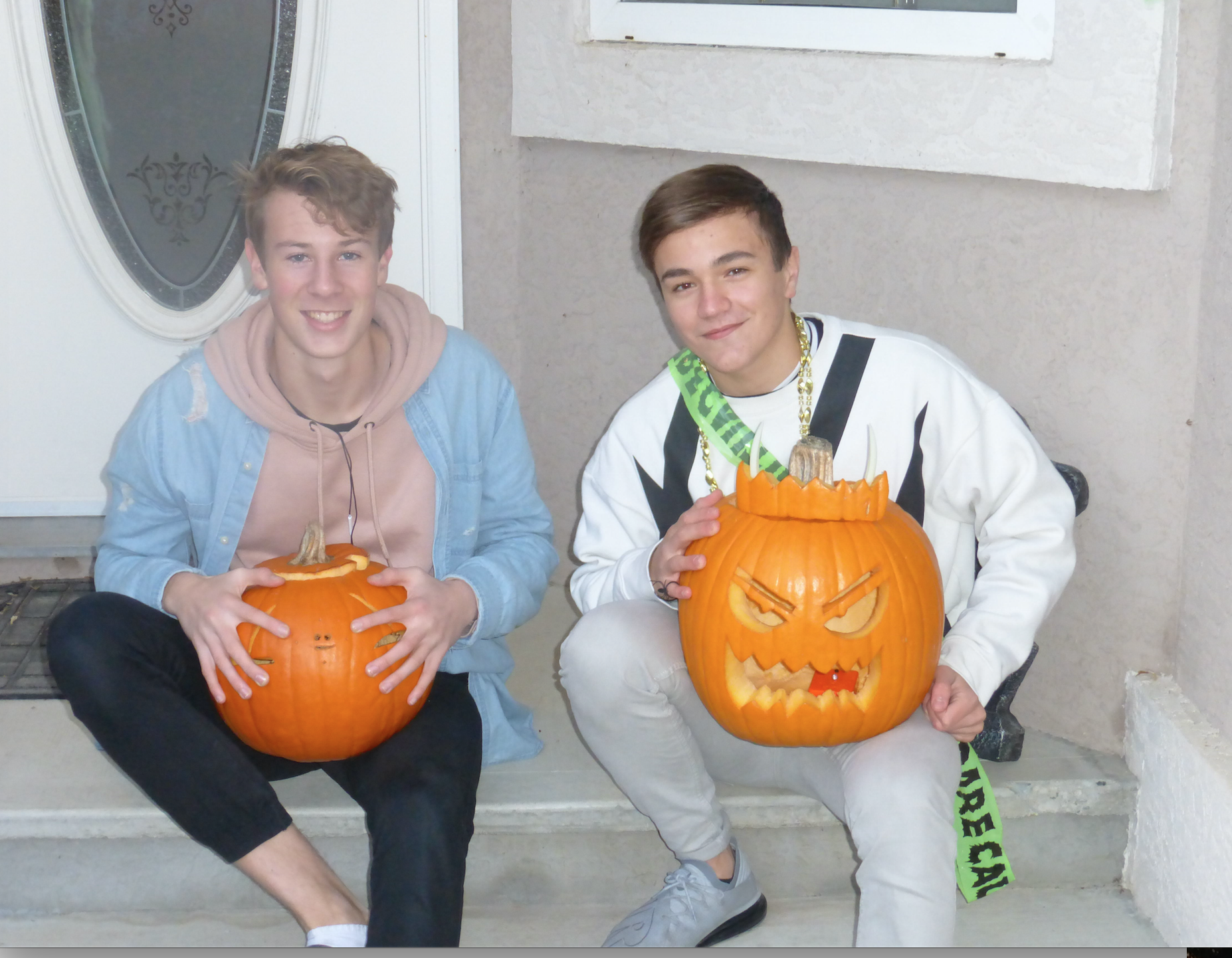 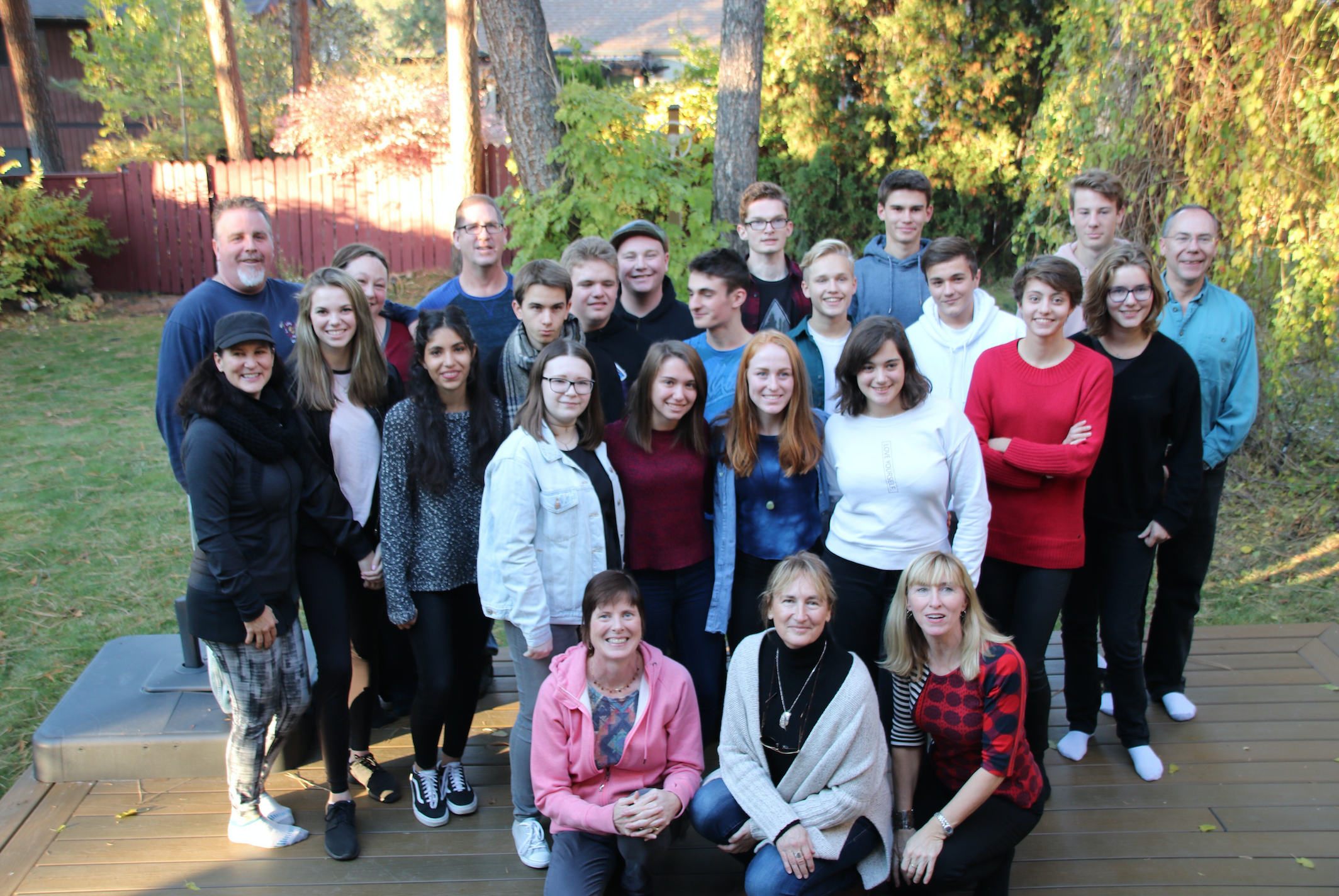 If you are interested…
Cost: Flight Kelowna to Lyon and return
When: French students come in October; you would go to France in March
Information meeting with parents and students: 
           Monday February 19th 2018 at KSS at 6pm
Application forms due March 1st
Questions to ask myself…
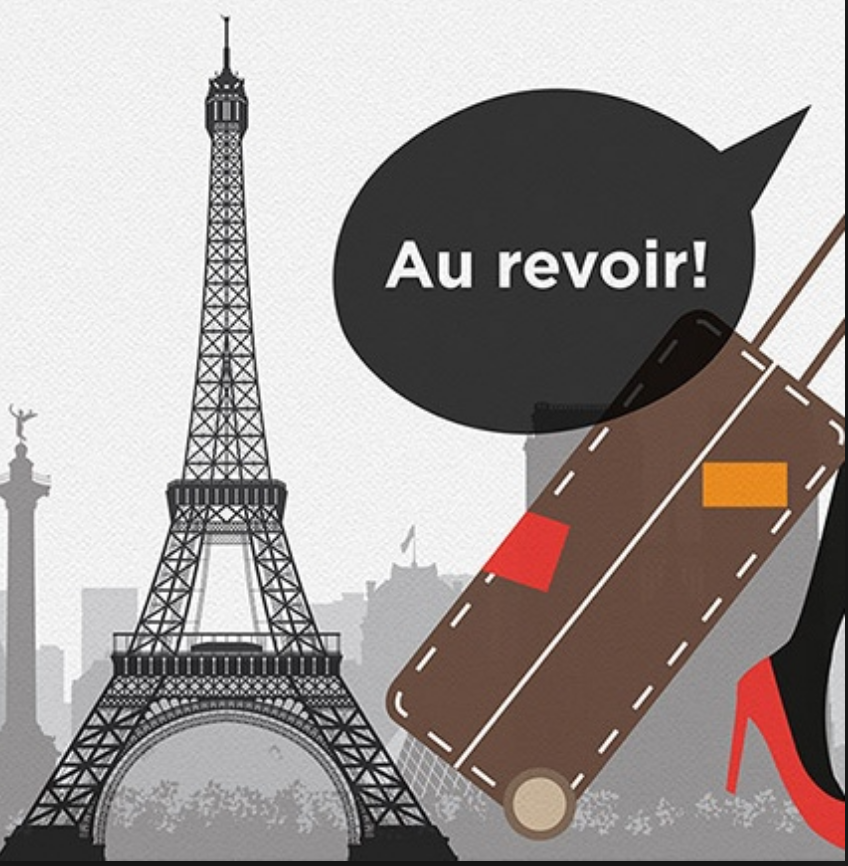 Am I open to and curious about different ways of being in the world?

Am I able to easily adapt to different situations?

Do I laugh easily about awkward situations?

Would I be ready to thoughtfully include someone I do not know very well into my daily life?

Would I be ready to fully participate in the daily life of a family that I do not know?